Ministry of Higher Education and Scientific ResearchAl-Mustaqbal University CollegeRadiology Techniques Department
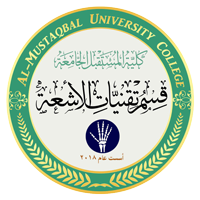 Radiographs of Upper limbs
مختبر تقنيات التصوير الشعاعي
المرحلة الثانية
Karar Haider
Fingers _ PA projection
1- Film size : 8 * 10 , no Bucky 
2-Place palmar aspect of fingers on cassette , separate the fingers slightly
3-Minimum SID_ 40 inches (102 cm )
Fingers _ lateral projection
1- Film size : 8 * 10 , no Bucky
2- Extend finger , close rest fingers into a fist
3-Minimum SID_ 40 inches (102 cm )
PA oblique projection fingers
1- Film size : 8 * 10 , no Bucky
2- Rotate the pronated hand externally & separate the digits
3-Minimum SID_ 40 inches (102 cm )
4- the hand is rotated approximate 45°  (thumb side up)
Thumb_ AP view
1- Film size : 8 * 10 , no Bucky
2- Extend  hand , wrist & forearm
3- Rotate arm until the posterior  aspect  of thumb is resting on film 
4- Minimum SID_ 40 inches (102 cm )
resting on film
Thumb _ lateral view
1- Film size : 8 * 10 , no Bucky
2- Extend  hand , wrist & forearm
3- Place the palmar aspect of the hand on the film the palm of the hand until the thumb is in true lateral position
4- Minimum SID_ 40 inches (102 cm )
resting on film
Thumb _ PA view
Hand _ PA projection
1- Film size : 8 * 10 , no Bucky
2- Rest the forearm on table & place the hand on cassette with palmar surface down , spread fingers
3-CR to 3 metacarpal joint 
4- Minimum SID_ 40 inches (102 cm )
resting on film
Hand _ PA oblique projection
1- Film size : 8 * 10 , no Bucky
2- Extend the hand , wrist & forearm in a straight line
3- place palm of hand on film including the wrist
4-Raise the thumb un l palm is 45 degree with IR
4- Minimum SID_ 40 inches (102 cm )
resting on film
Lateral view of hand
1- Film size : 8 * 10 , no Bucky
2- Extend the digits & extend the thumb at right angle with palm
3- Place palmar surface perpendicular to film
4- Minimum SID_ 40 inches (102 cm )
resting on film
Hand lateral (fan)